Внеклассное мероприятие
«Экология зоны лесов»
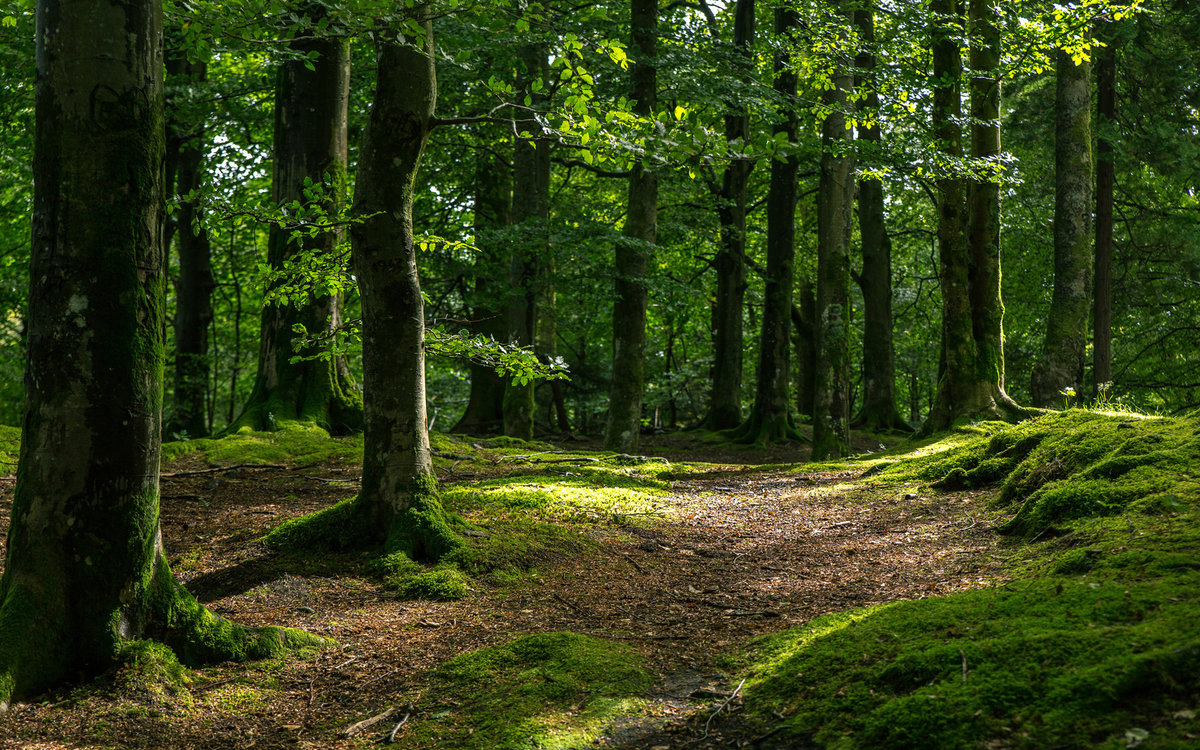 Природное сообщество
представляет собой группу живых существ (растений, животных, микроорганизмов) в совокупности с неживой природой, которая их окружает
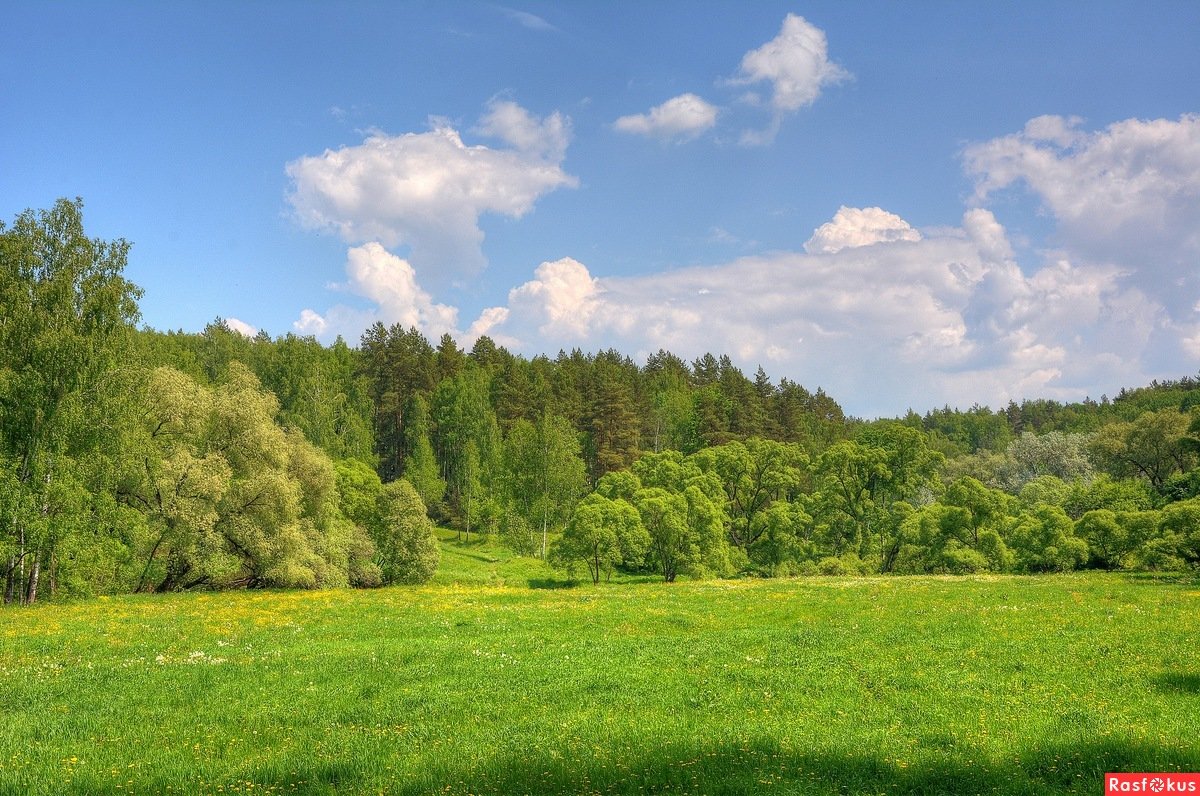 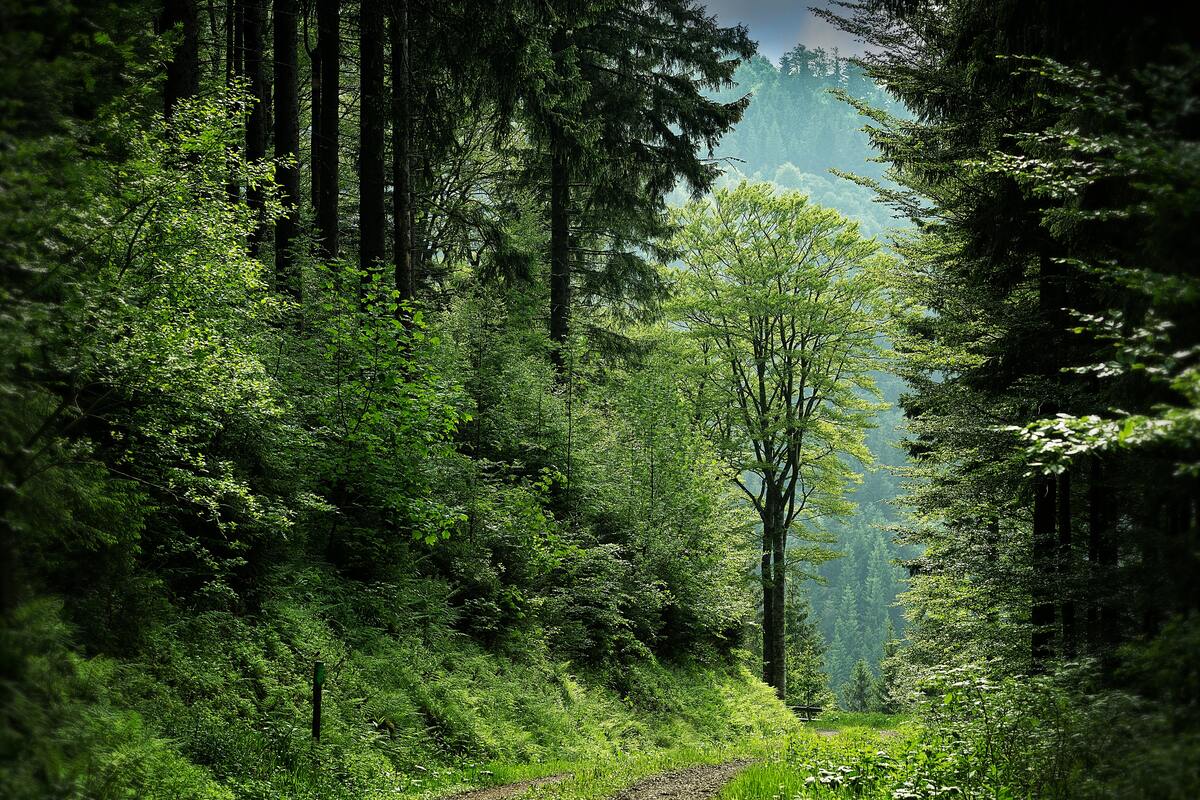 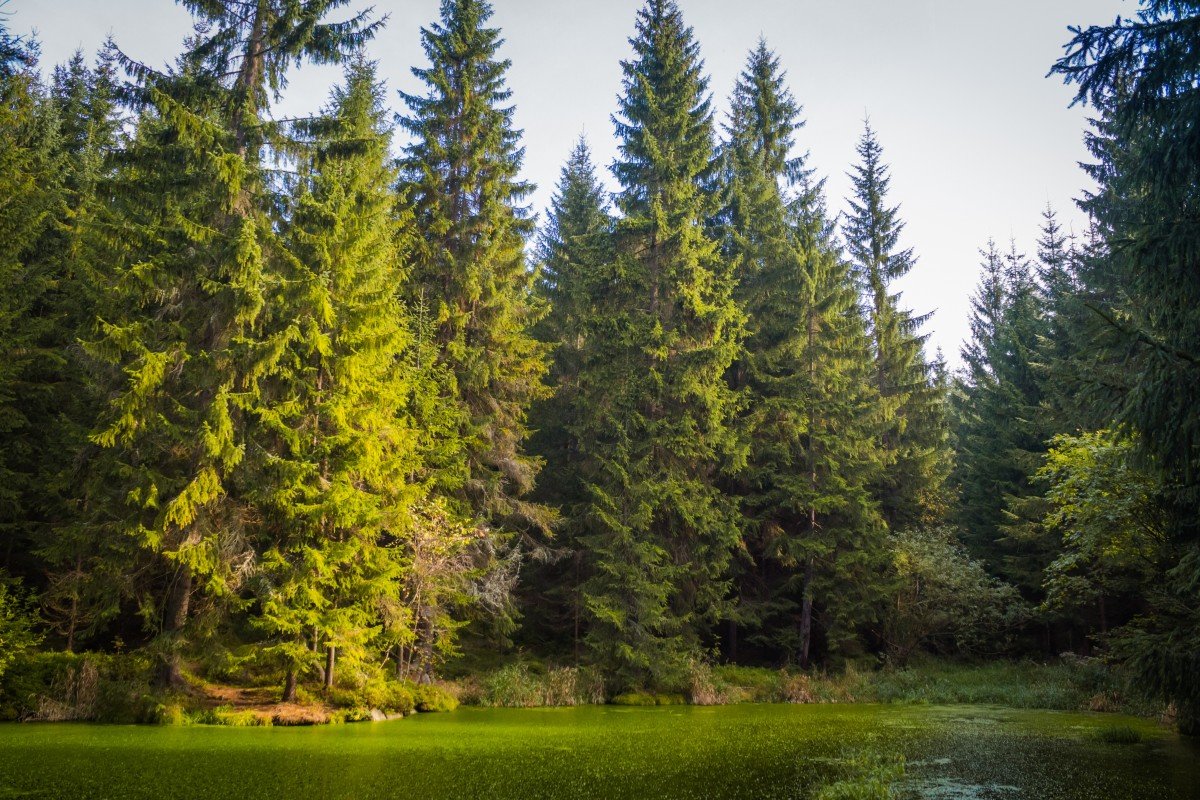 Хвойный лес
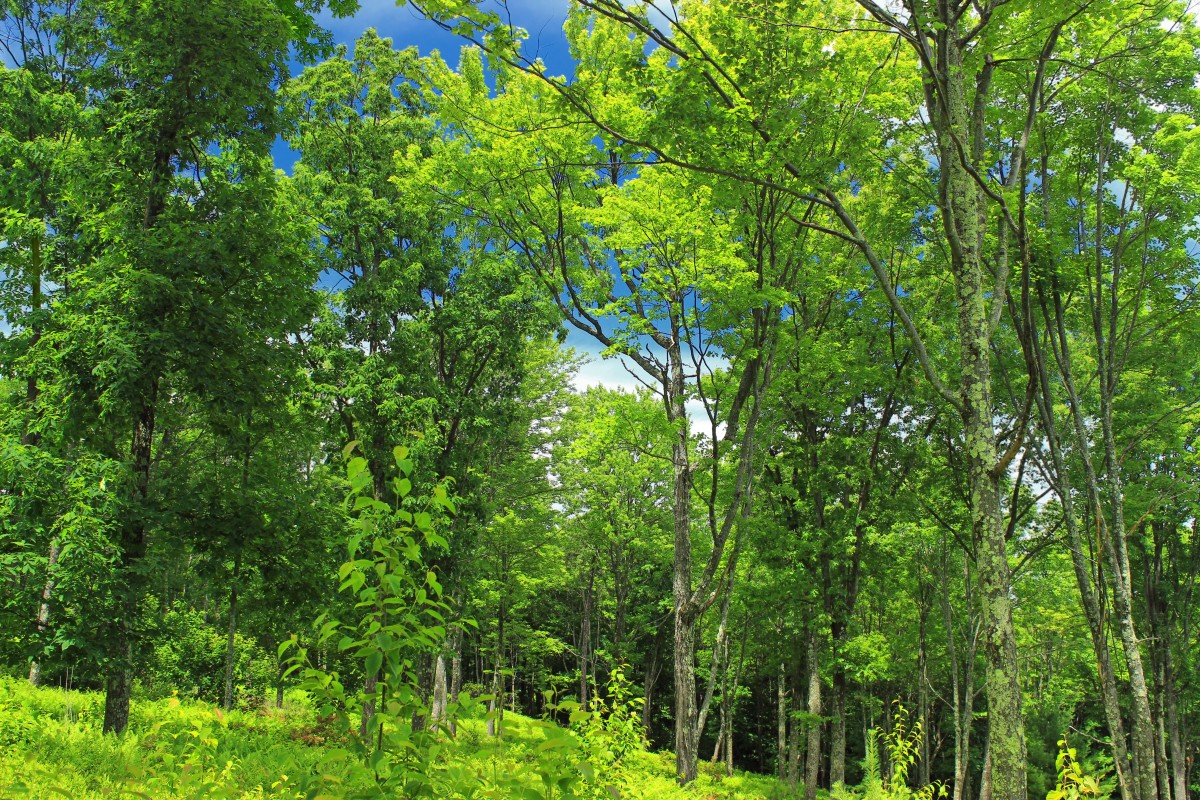 Лиственный лес
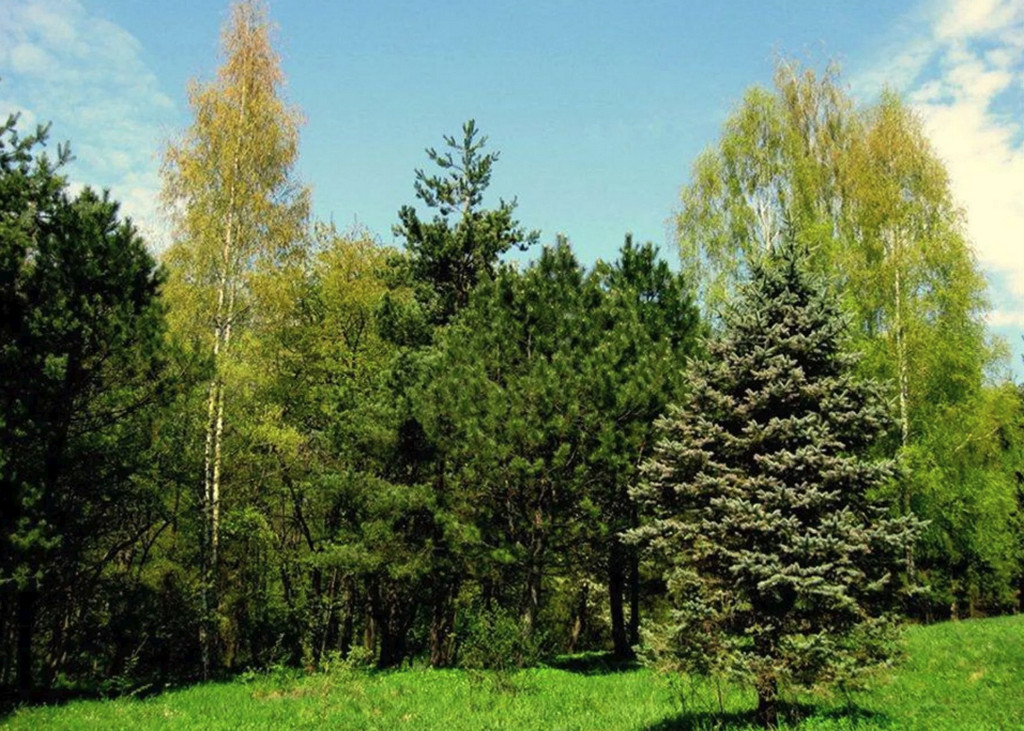 Смешанный лес
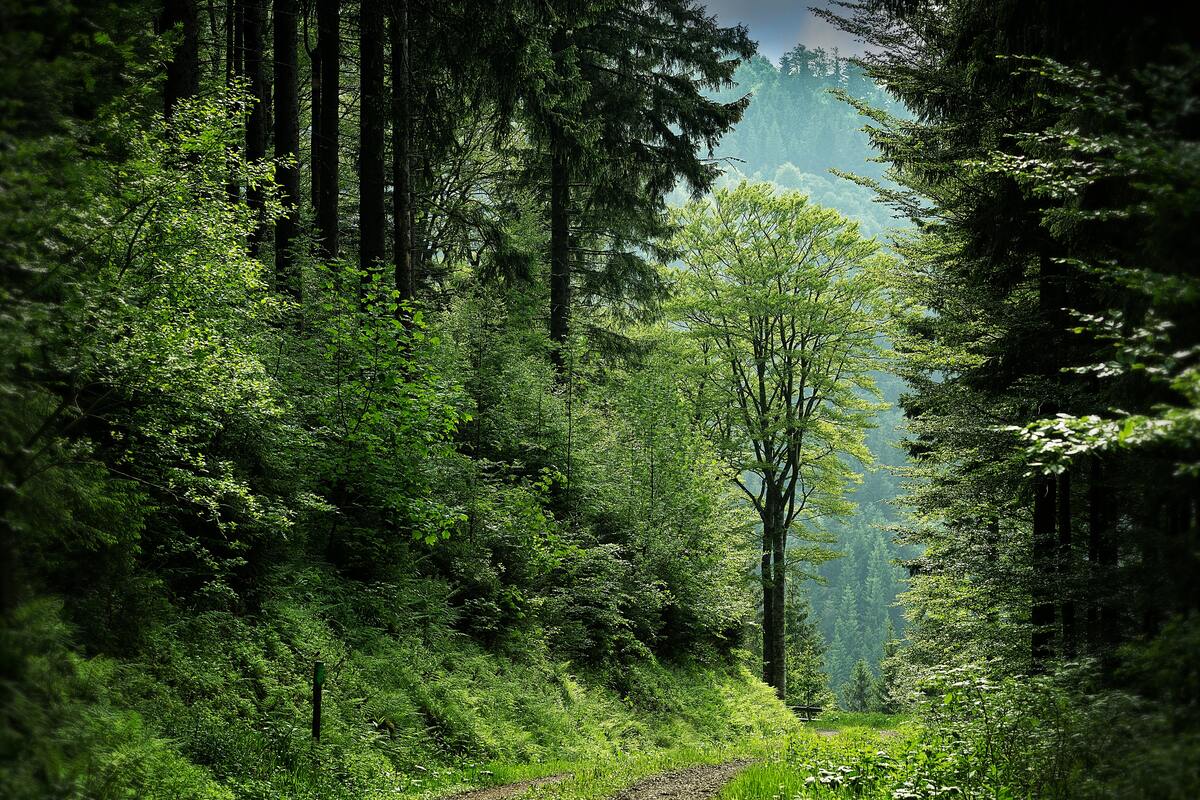 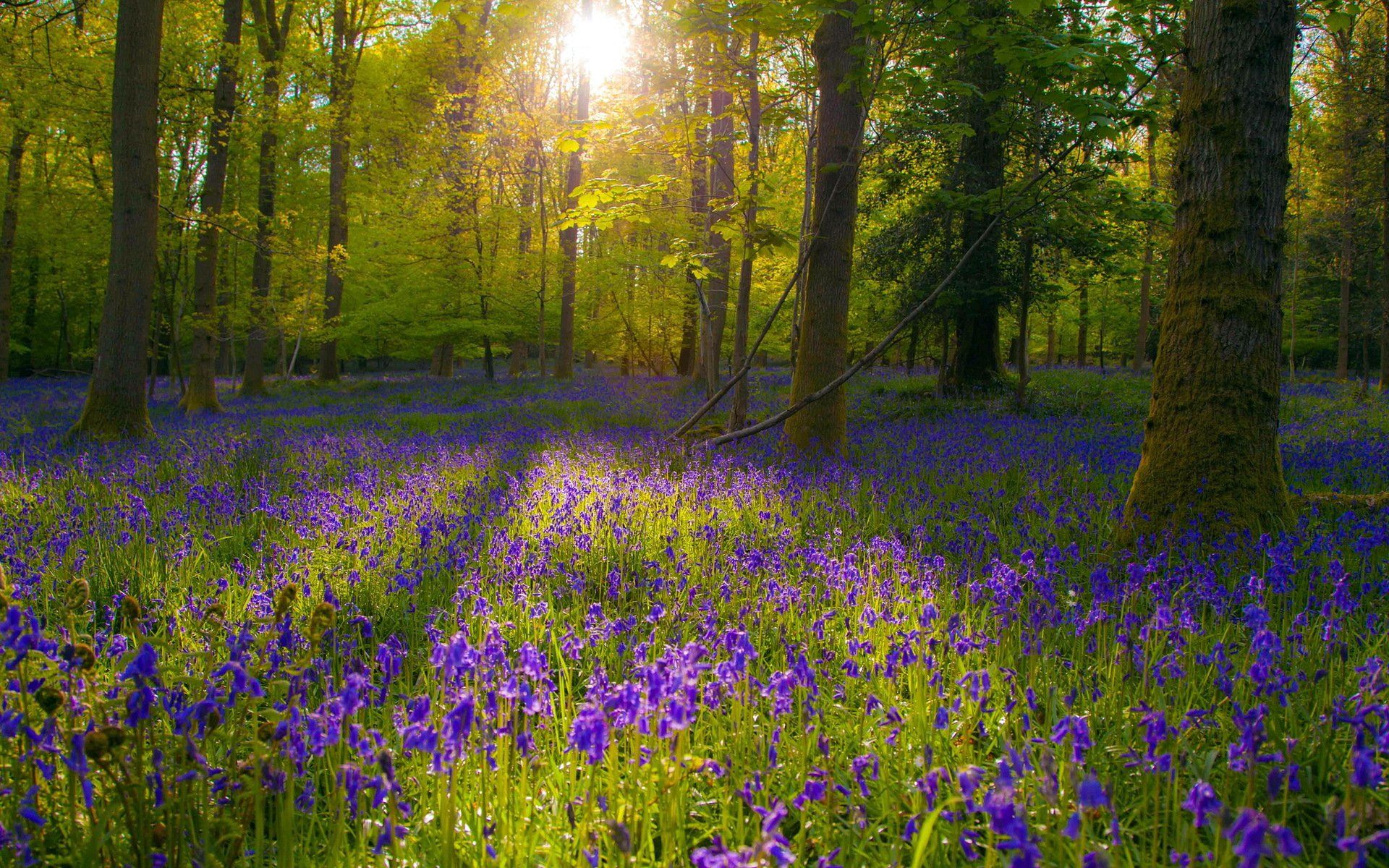 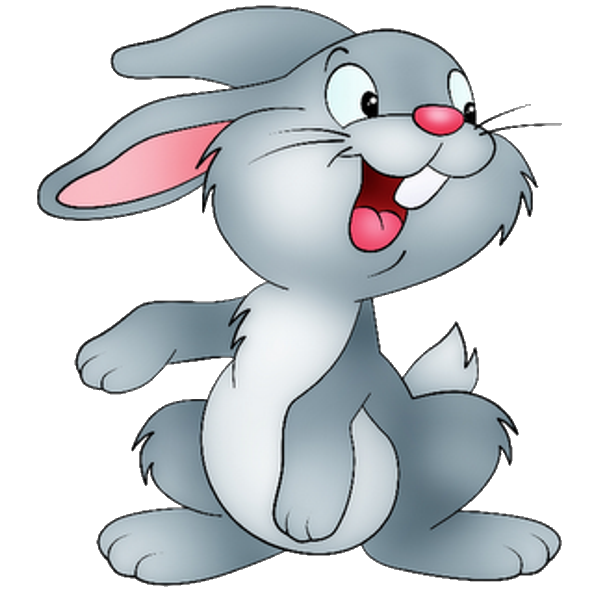 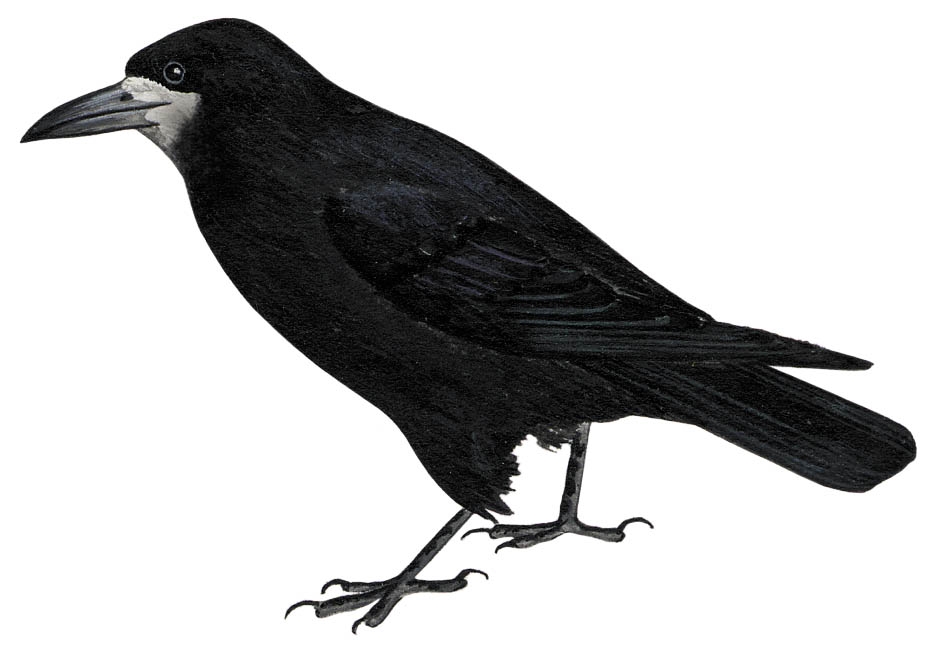 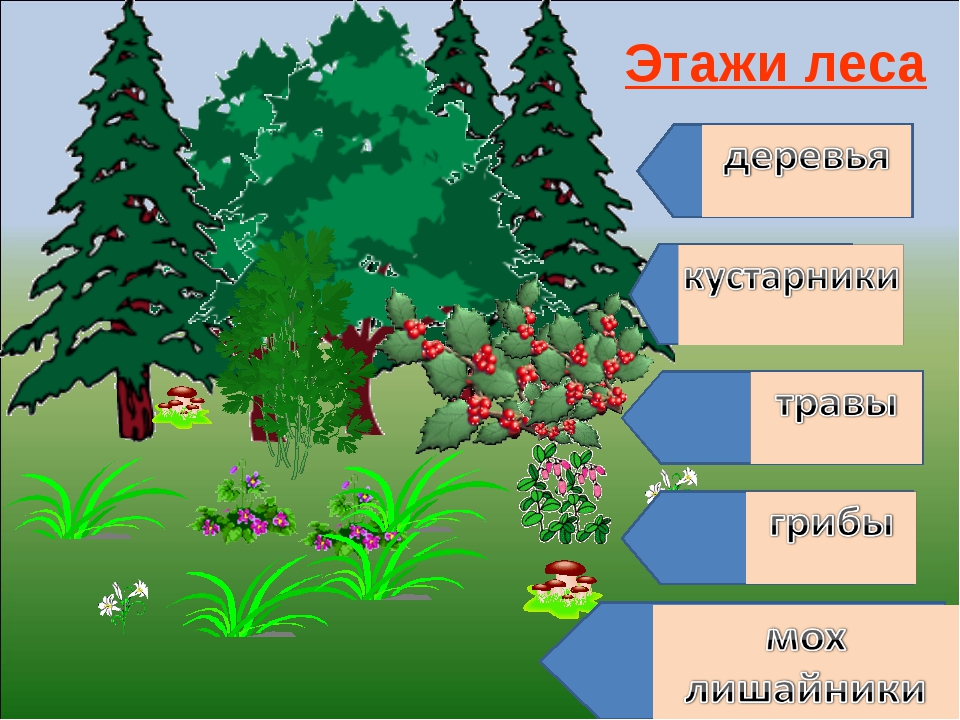 Растения леса
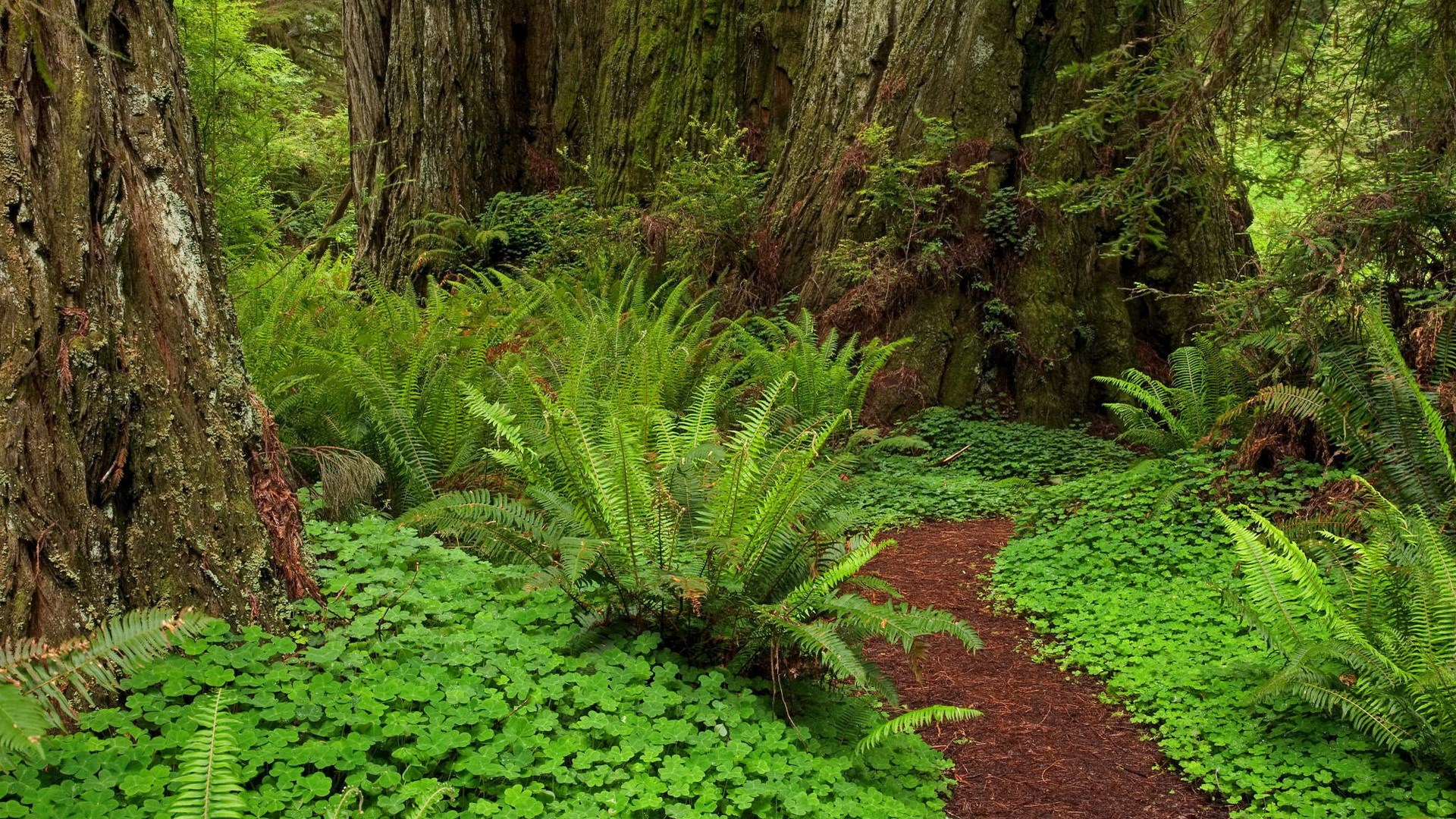 Лесные птицы
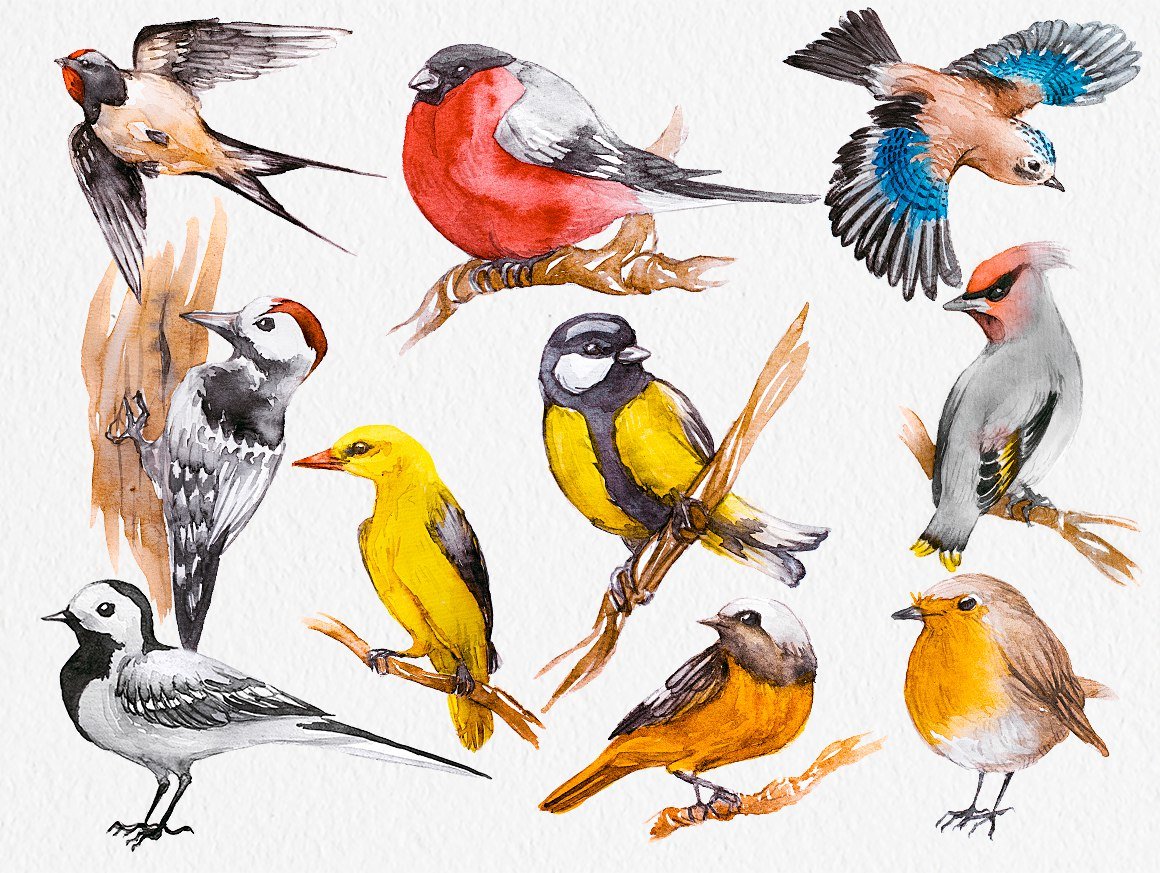 Лесные звери
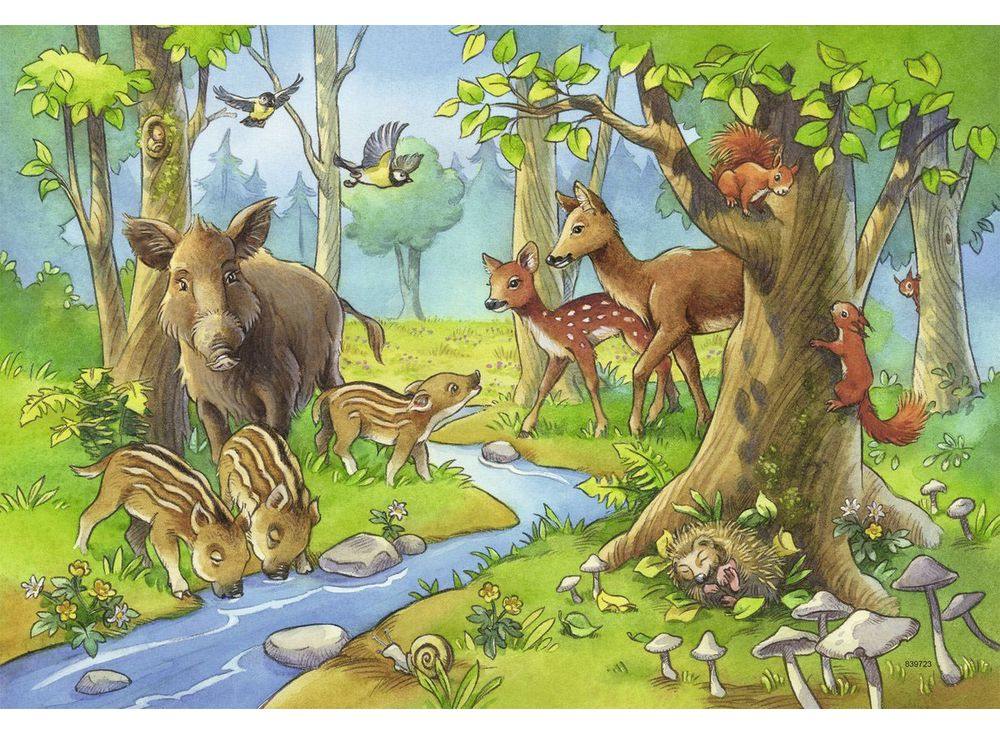 Кроссворд
3
1
2
4
Викторина «Узнай зверя»
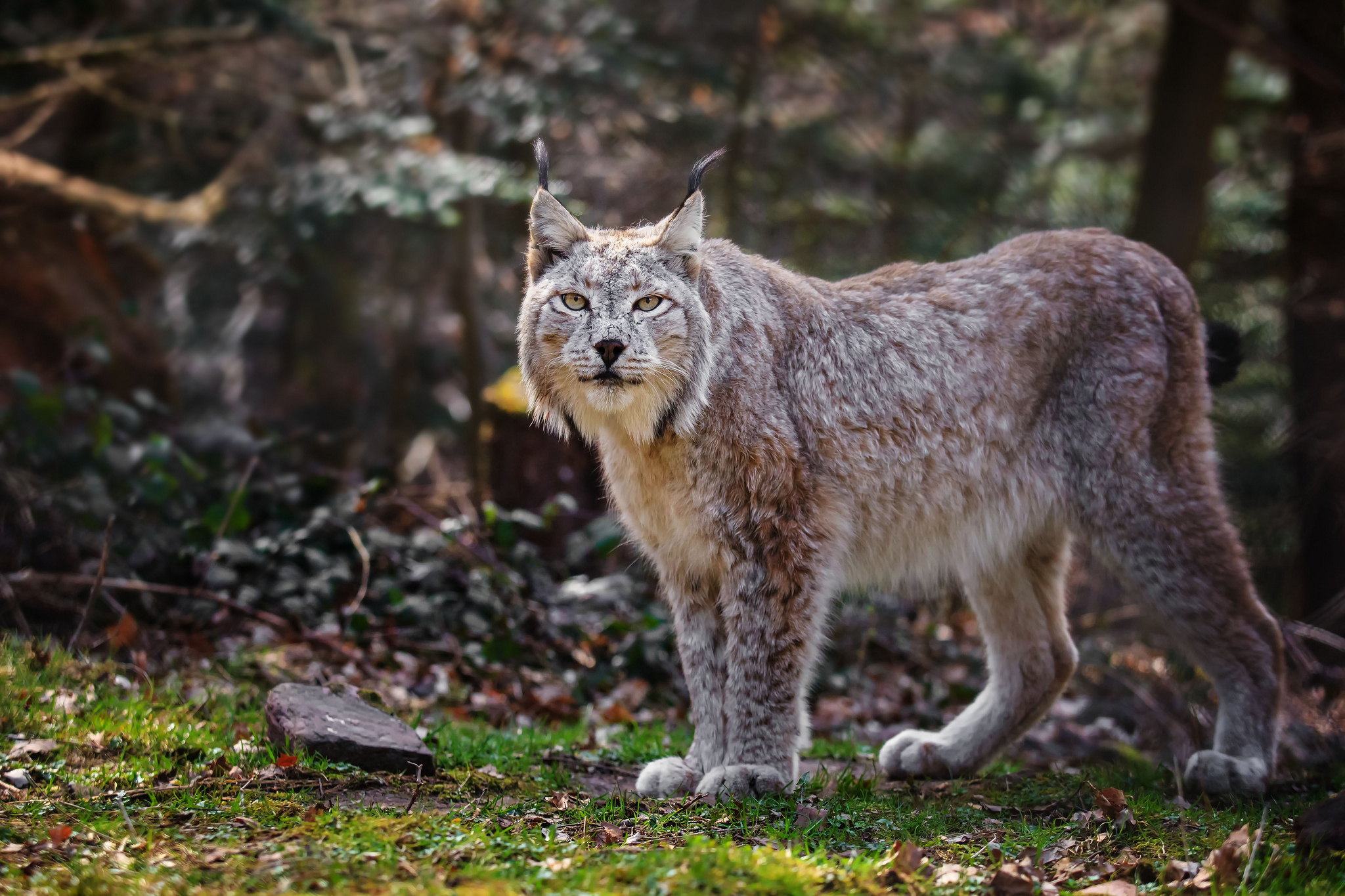 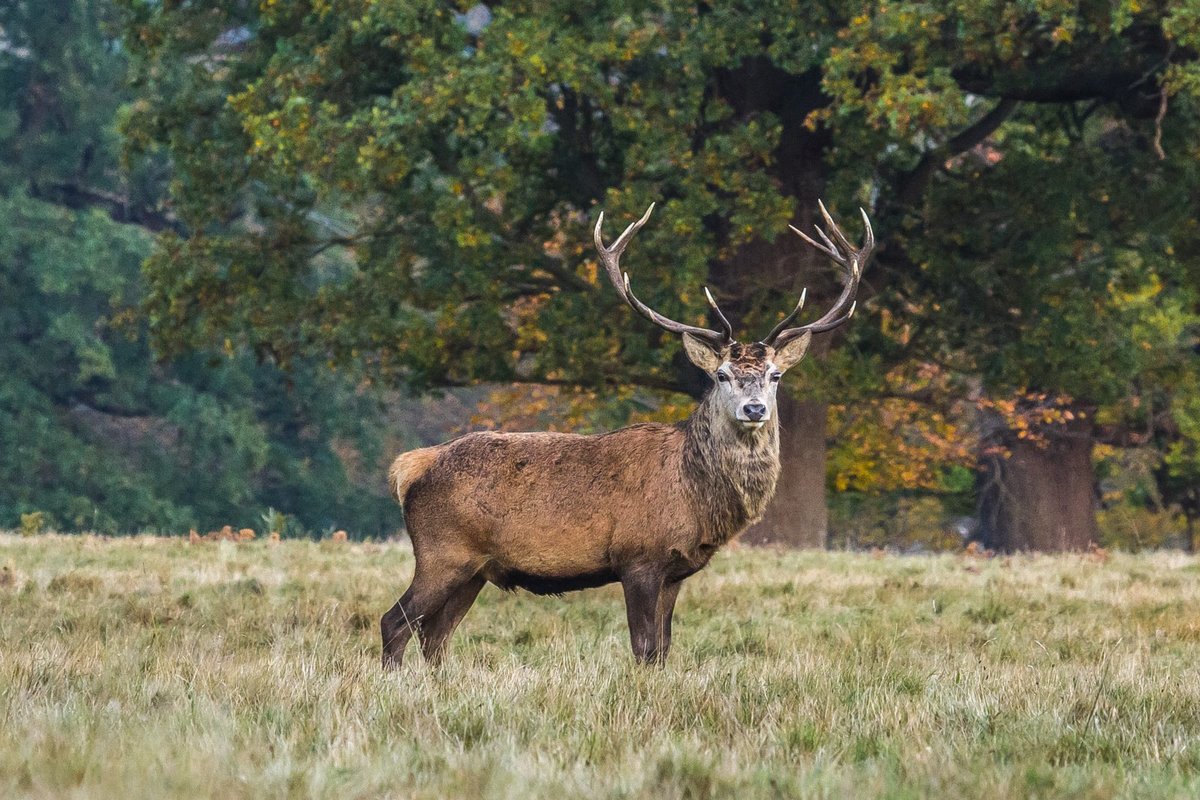 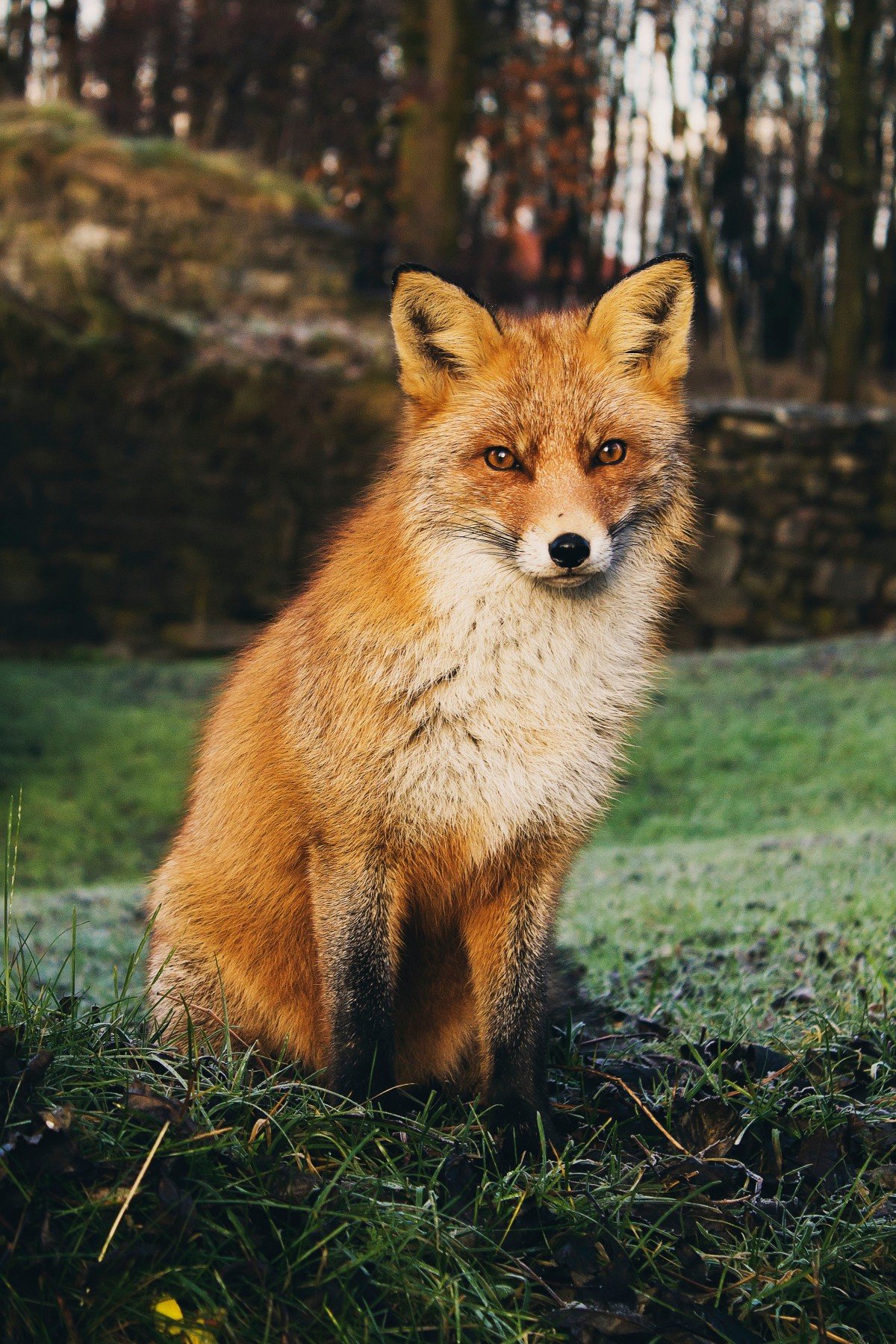 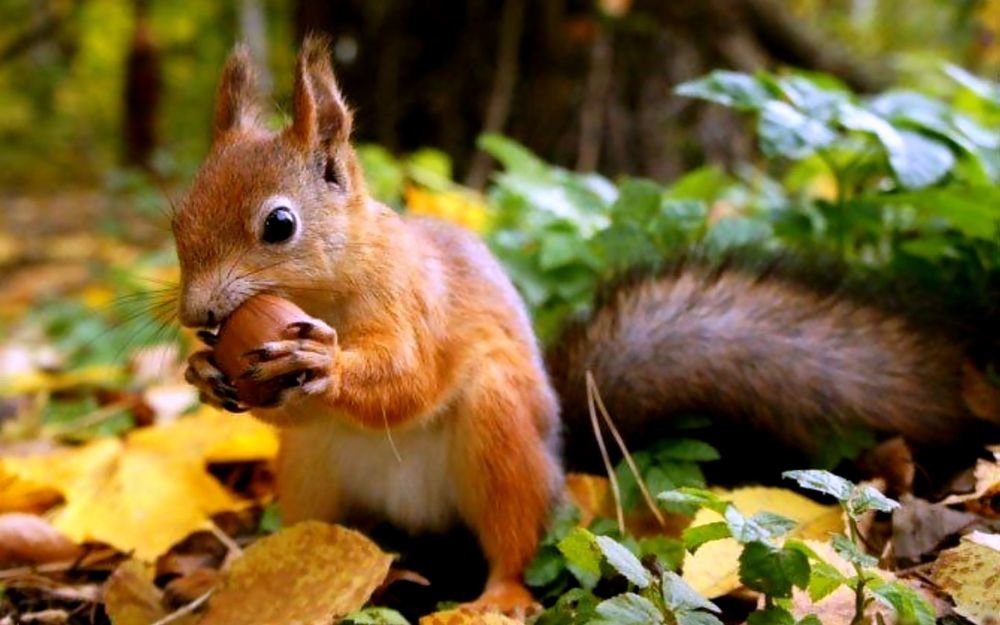 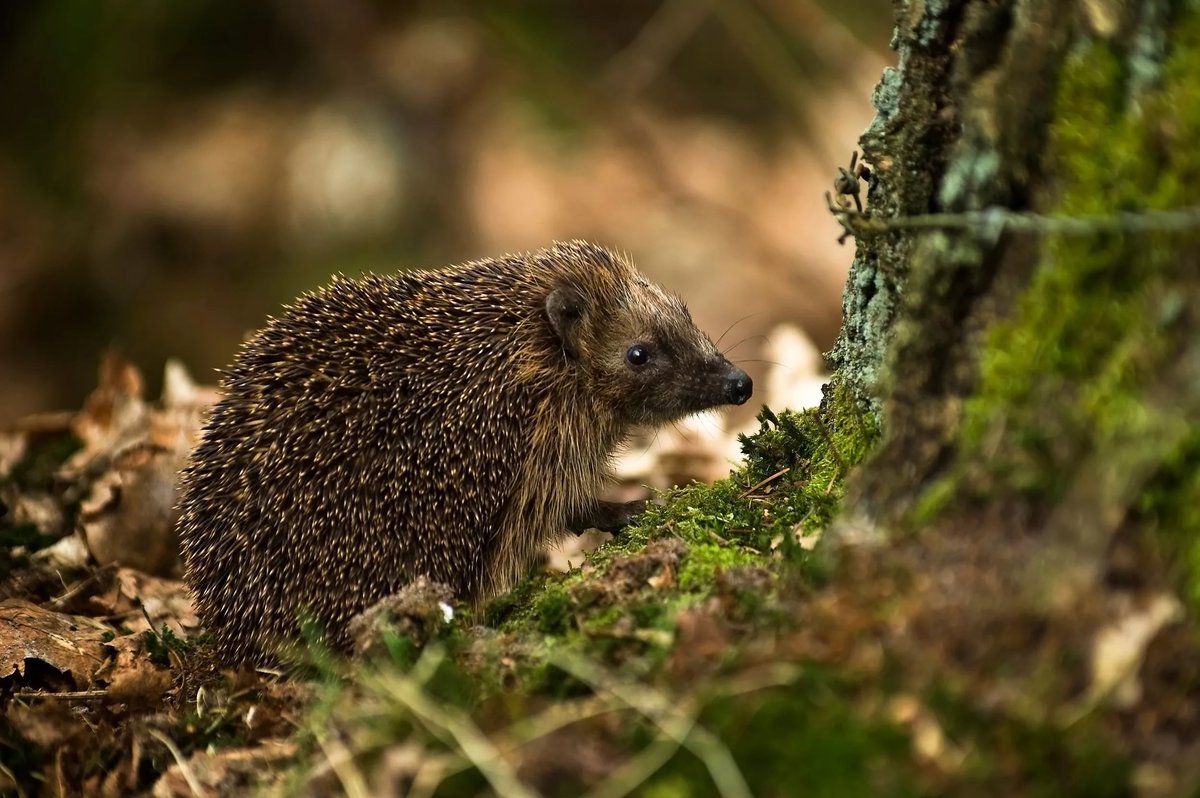 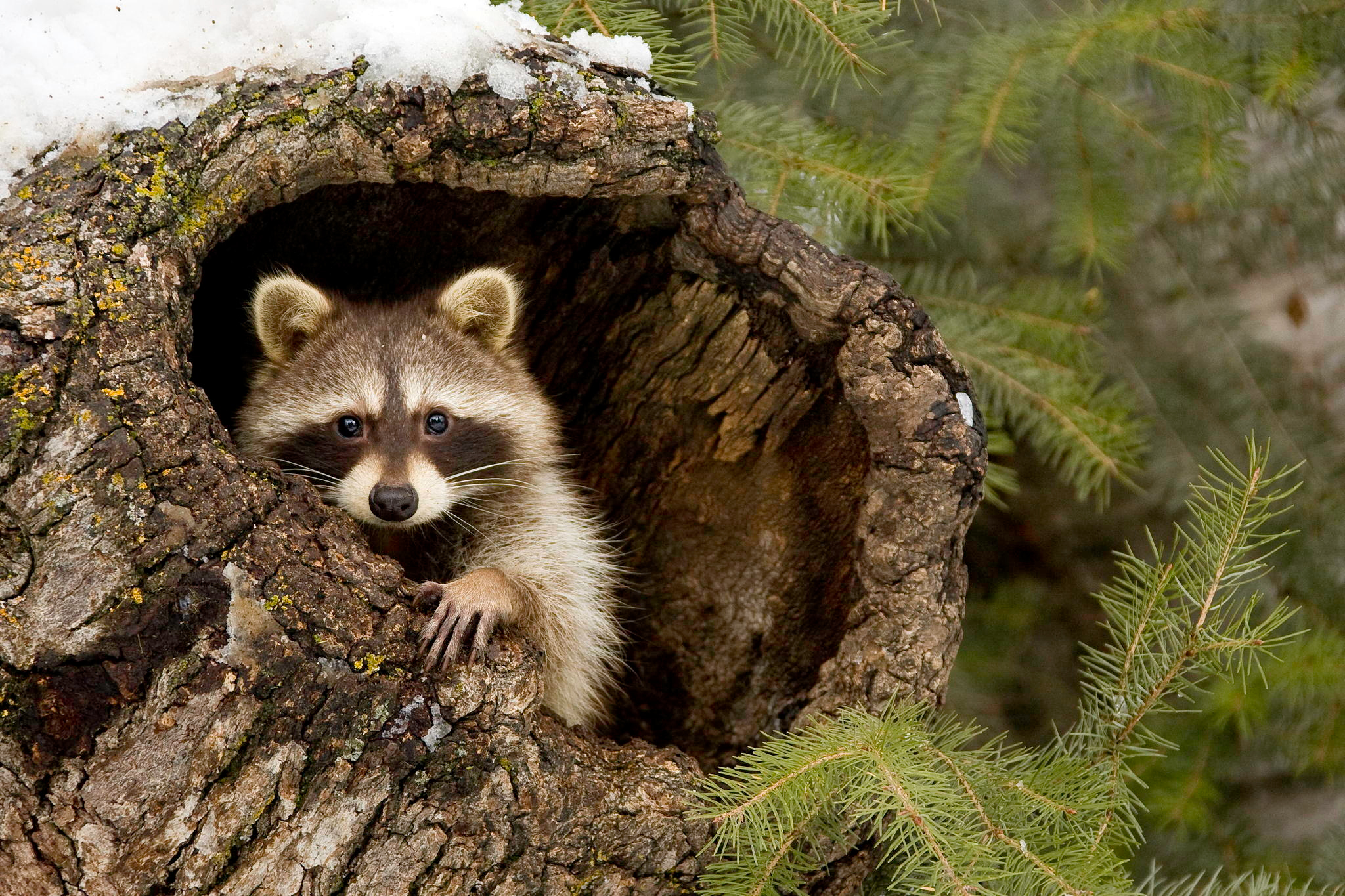 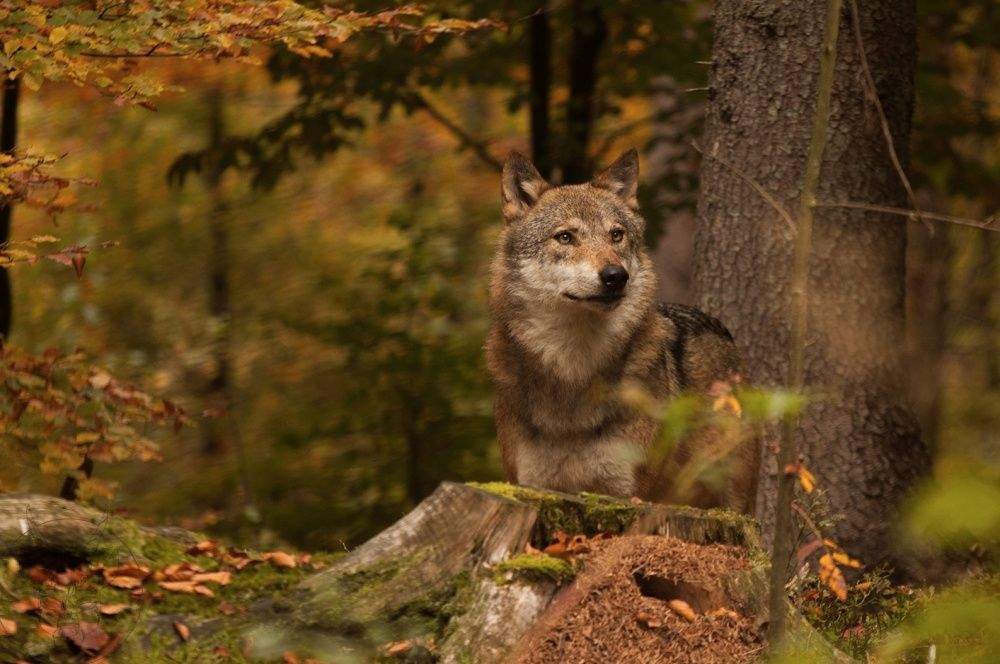 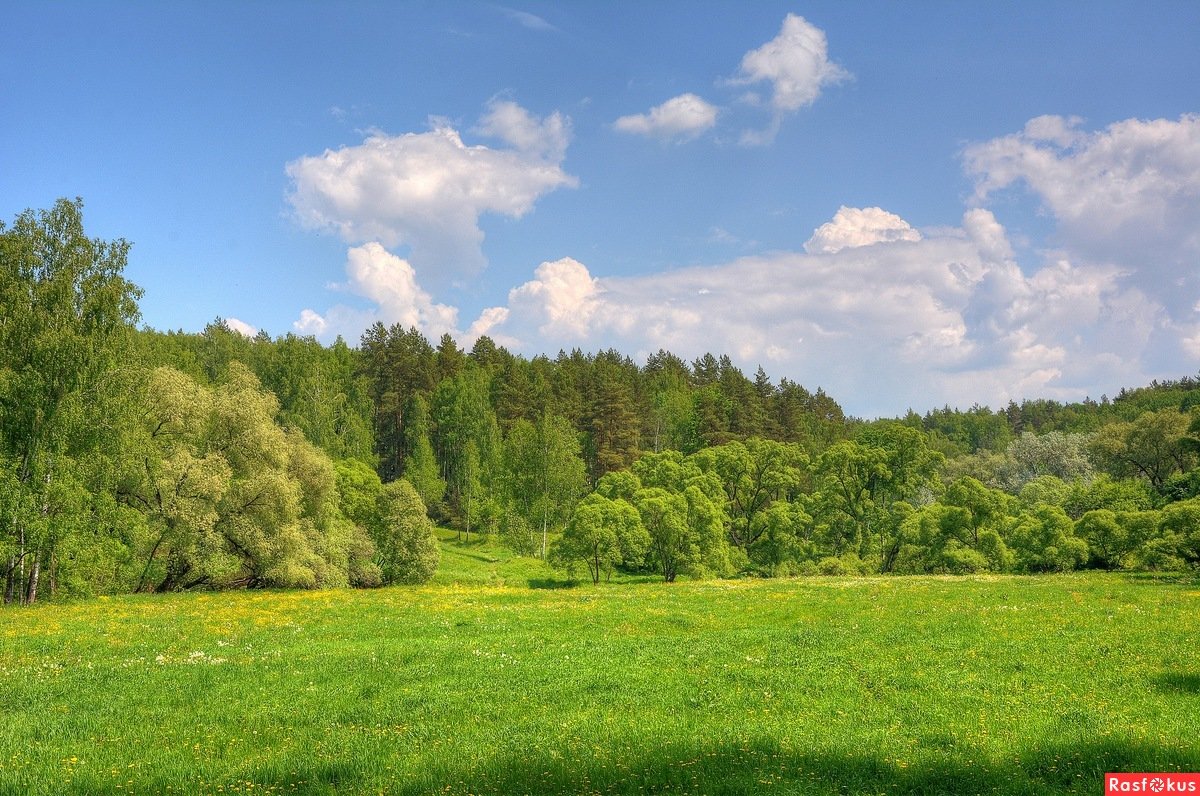 Выставка экологических плакатов
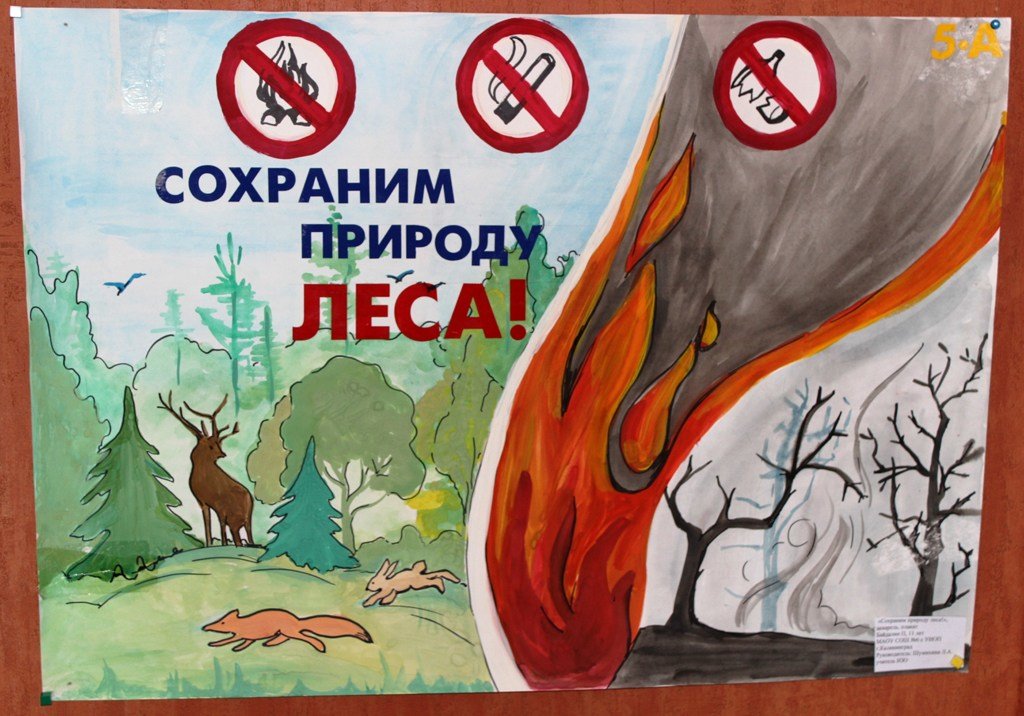